NOM DE L’OUTIL
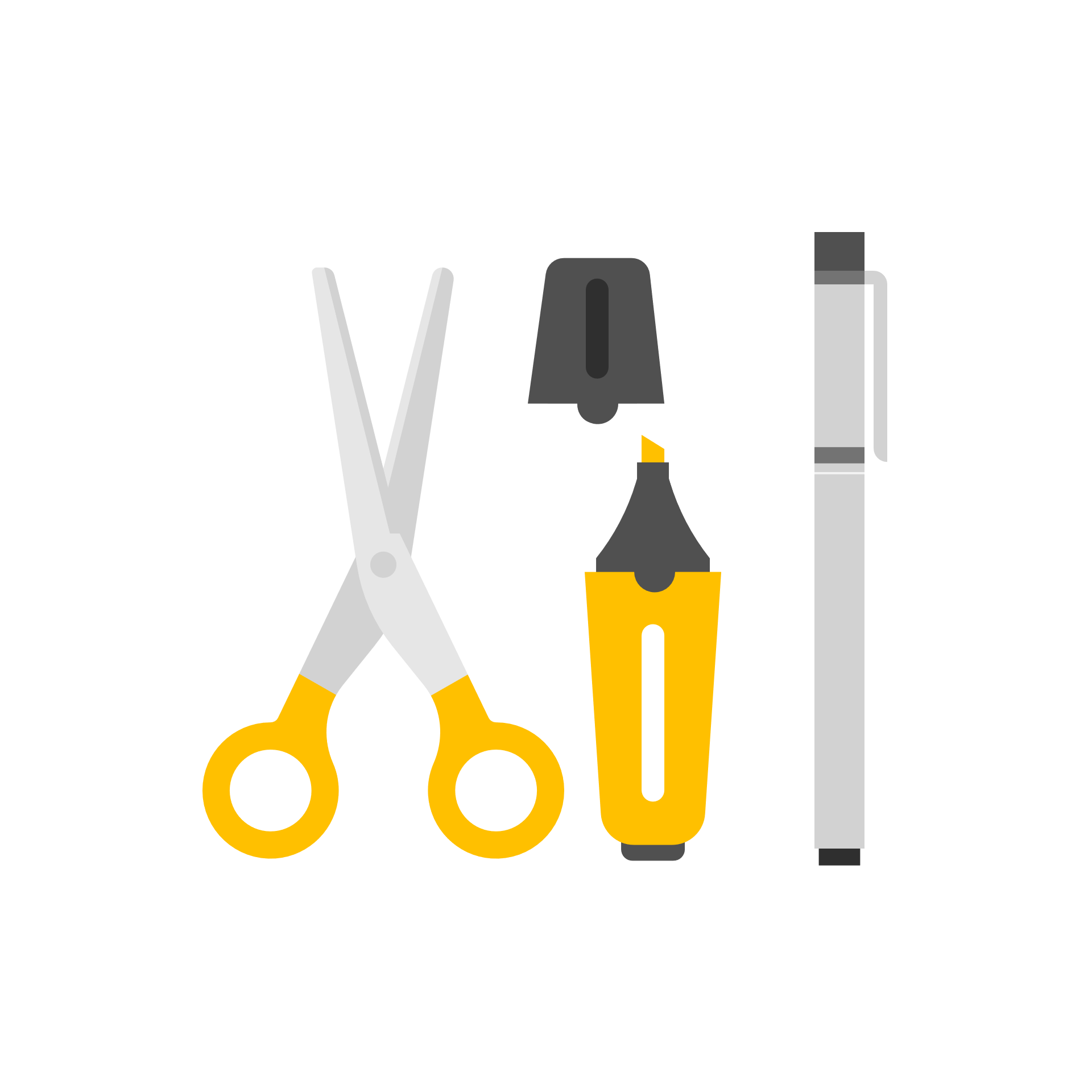 DOMAINE D’ACTION  :
DIFFICULTÉS DE MISE EN ŒUVRE
NOM DE L’OUTIL
Description de l’outil proposé, description de l’outil proposé, description de l’outil proposé, description de l’outil proposé, description de l’outil proposé, description de l’outil proposé, description de l’outil proposé,

Description de l’outil proposé, description de l’outil proposé, description de l’outil proposé, description de l’outil proposé, description de l’outil proposé, description de l’outil proposé, description de l’outil proposé, description de l’outil proposé, description de l’outil proposé, 

Description de l’outil proposé, description de l’outil proposé, description de l’outil proposé, description de l’outil proposé, description de l’outil proposé, Description de l’outil proposé, description de l’outil proposé,